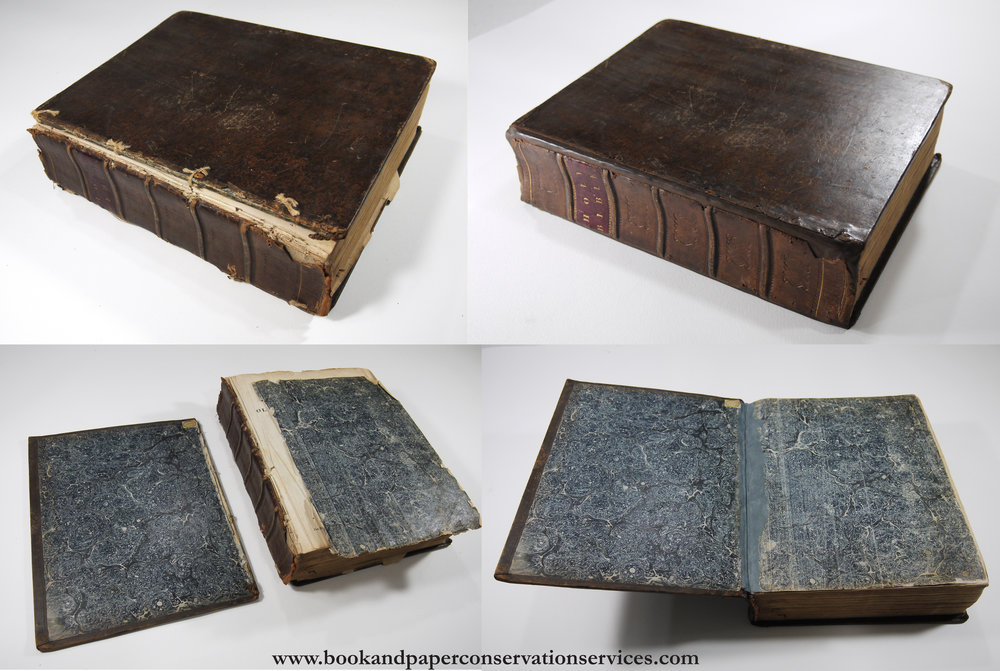 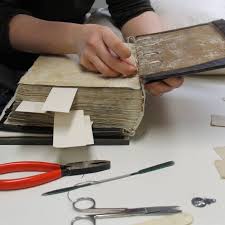 Pelestarian Arsip Vital (3): RekomendasiPerawatanArsip Vital
Wiwiet Mardiati
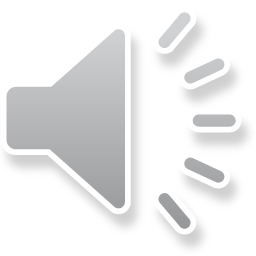 Pelestarian Arsip Vital
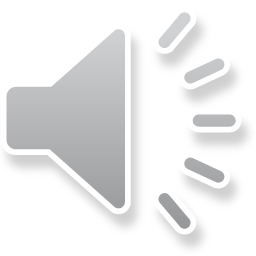 ISTILAH PELESTARIAN ARSIP VITAL
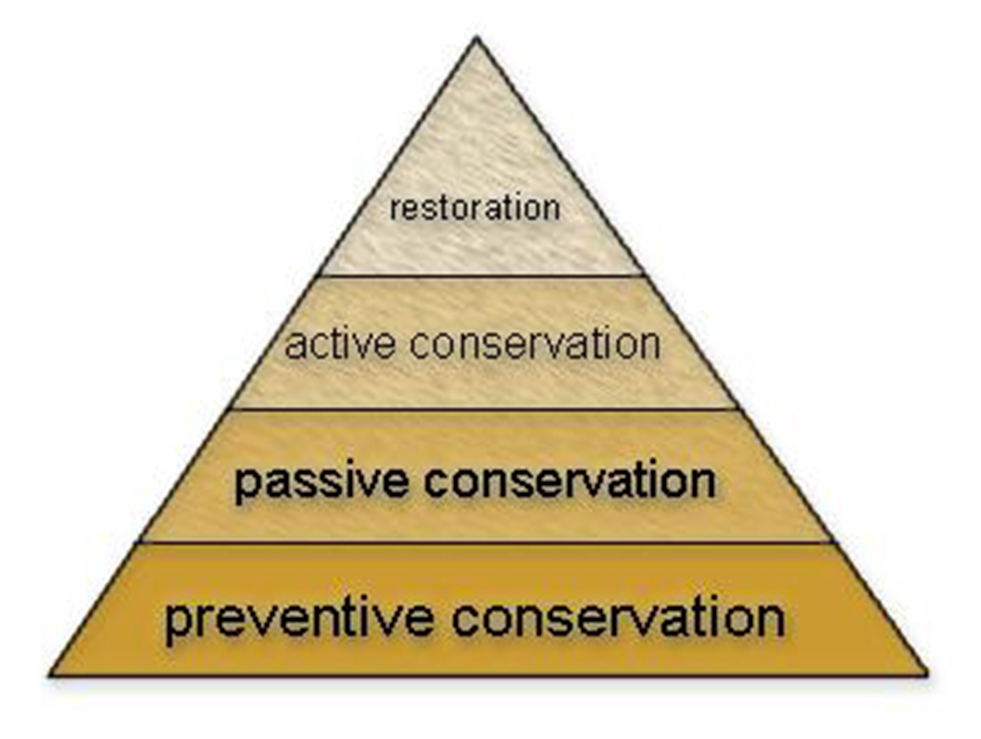 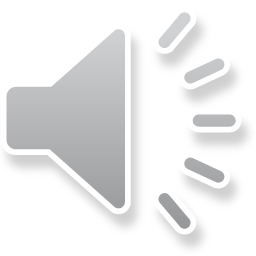 Arsip Vital VS Arsip Statis
Jika tidak ada, mengganggu kestabilan organisasi

Kadang ada masa ekspire atau masa retensi
Mengandung nilai sejarah

Disimpan secara permanen (tidak pernah dimusnahkan)
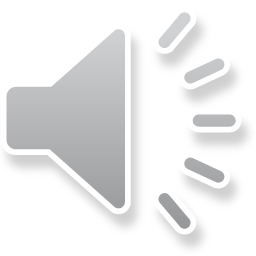 Langkah-langkah
Membuat Daftar Checklist kondisi arsip
Mengidentifikasi kerusakan yang ada pada arsip
Merekomendasikan jenis perawatan arsip yang tepat 
Merekomendasikan skala prioritas arsip mana yang lebih dulu ditangani
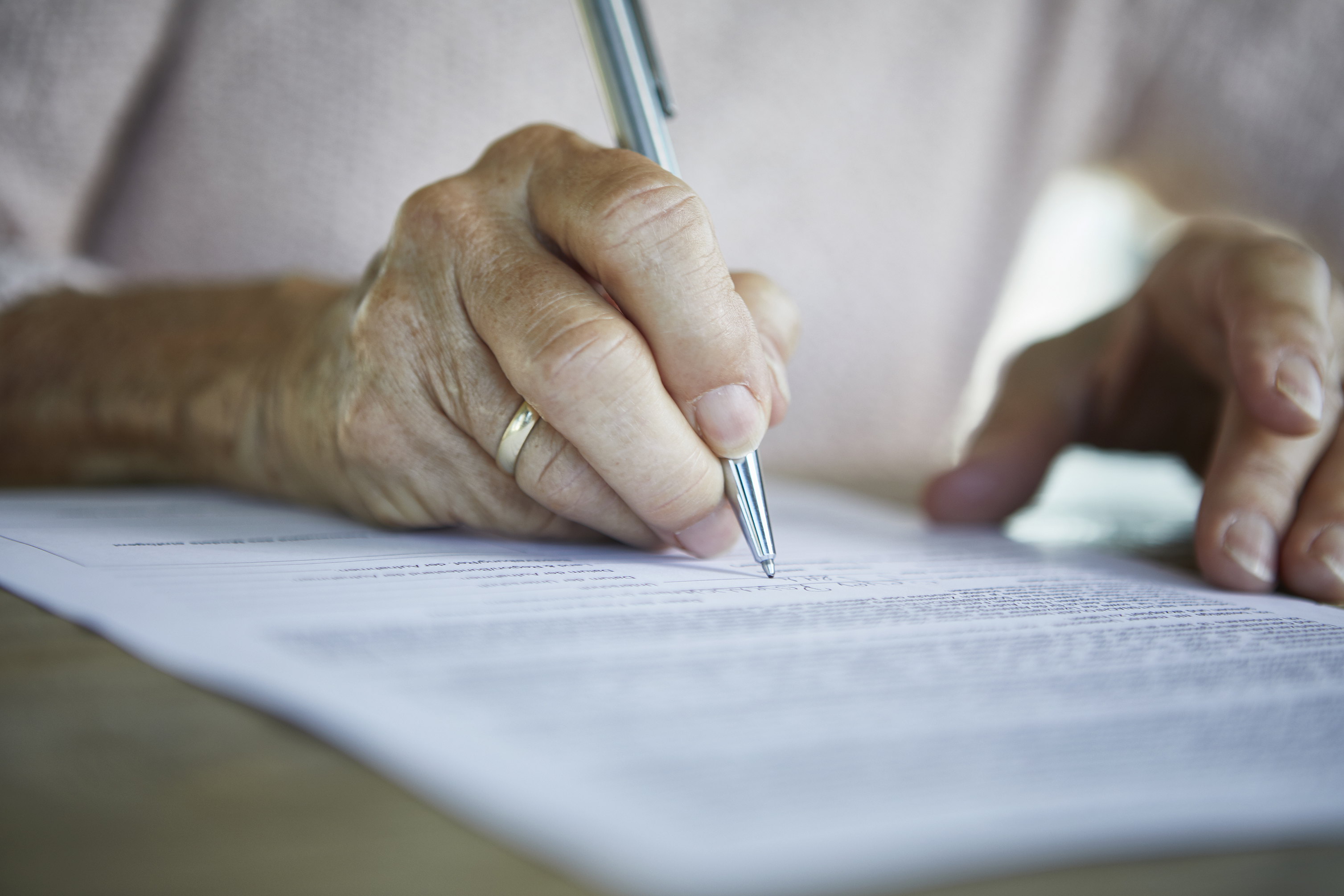 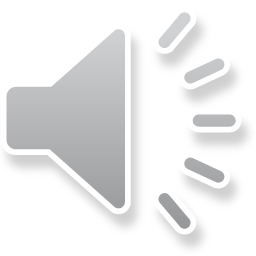 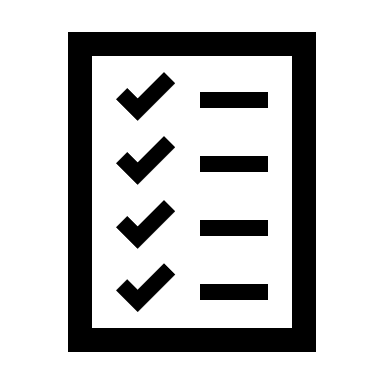 Daftar Checklist Kondisi Arsip
FISIK
INFORMASI
Prioritas atau tingkat penggunaannya di unit pengolah, unit kearsipan atau pusat arsip
Nilai informasi di dalamnya bagi organisasi
Frekuensi penggunaan (sering / tidak) bagi organisasi
Tingkat kerusakan fisik arsip
Nilai fisik dari arsip tersebut
Penggunaan Staples logam, pin, penjepit kertas, dan label 
Tanda-tanda jamur, serangga, tikus atau kerusakan asam
Tingkat pekerjaan konservasi yang akan dilakukan
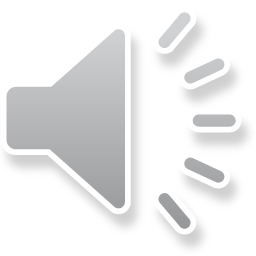 Jenis Perawatan Arsip
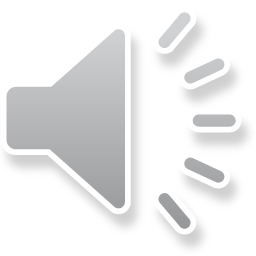 PENGHILANGAN KADAR ASAM
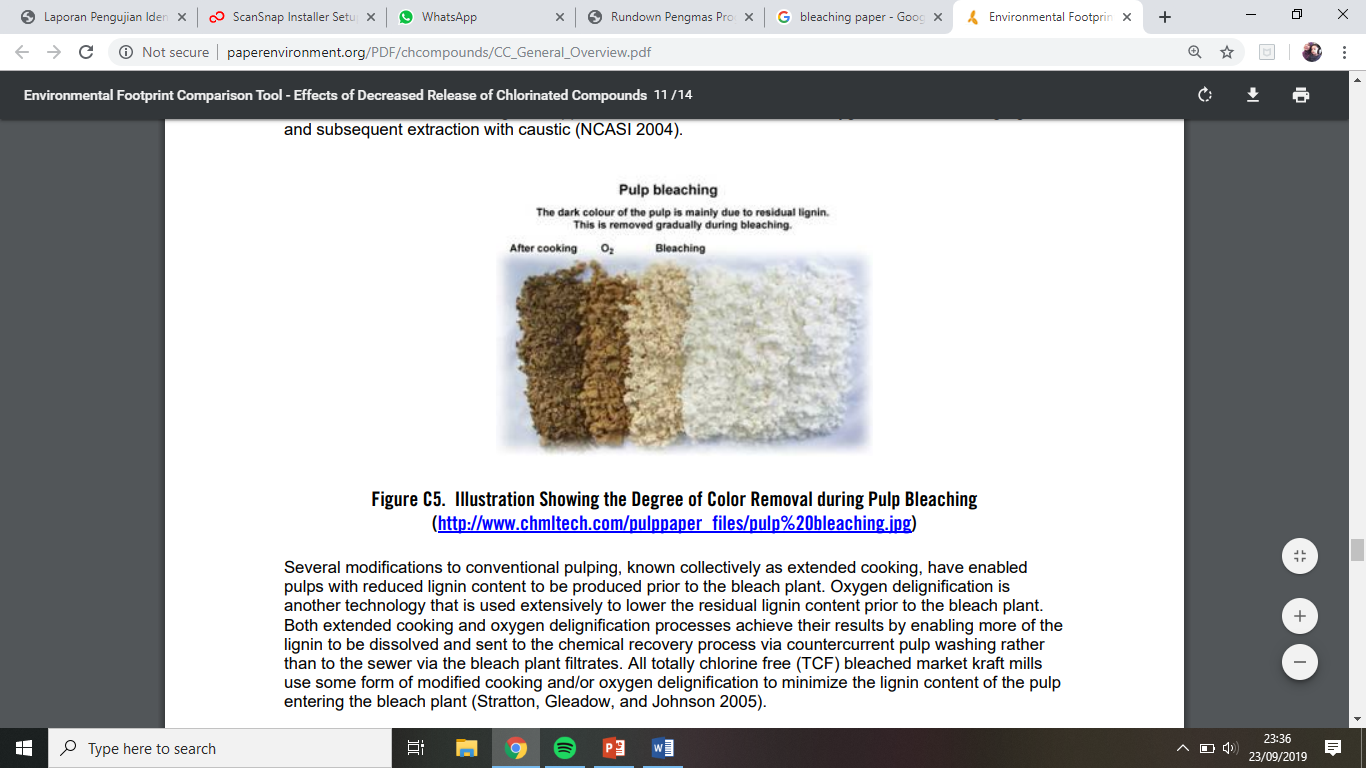 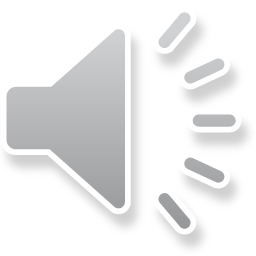 8
Laminasi dan Enkapsulasi
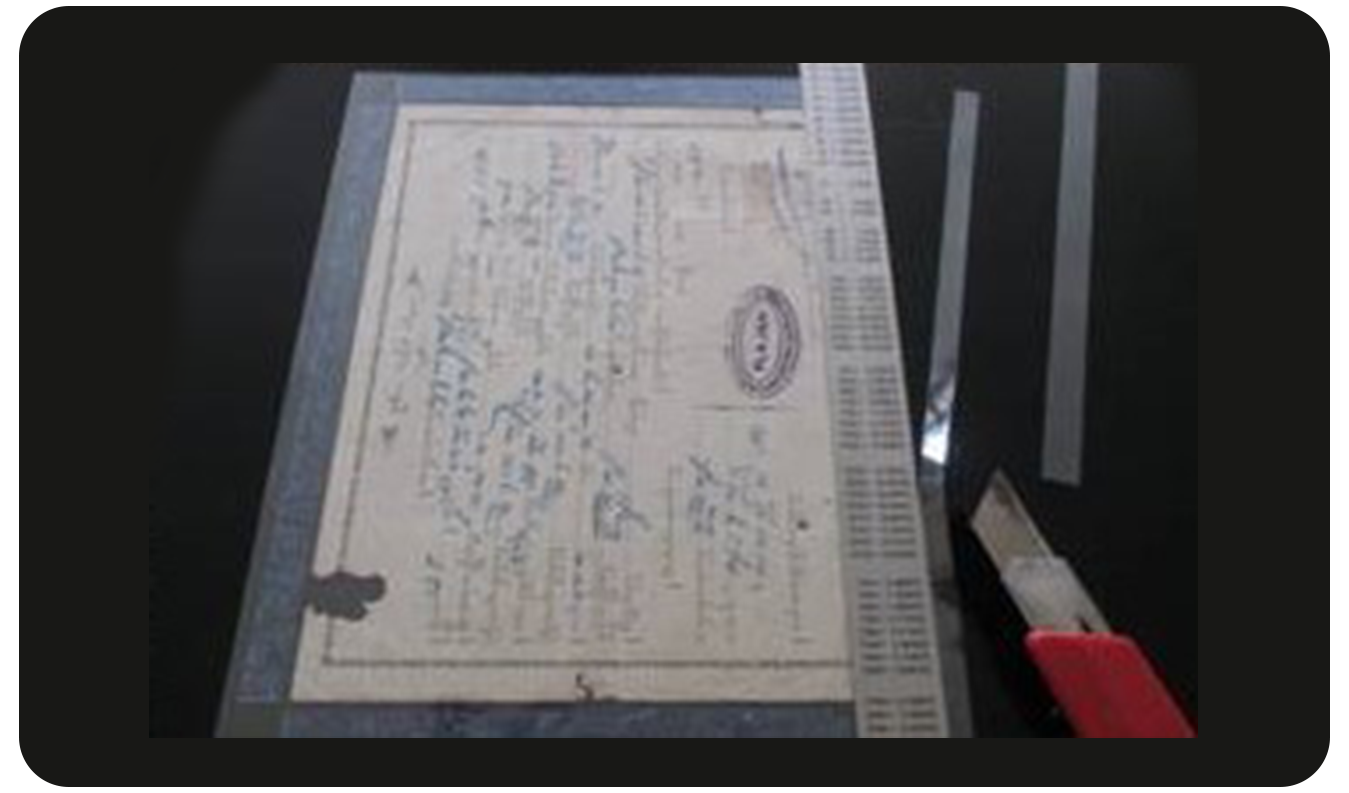 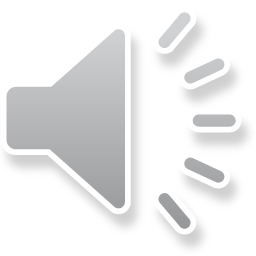 REWASHING MICROFILM
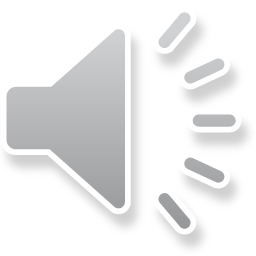 RECLEANING KASET VIDEO
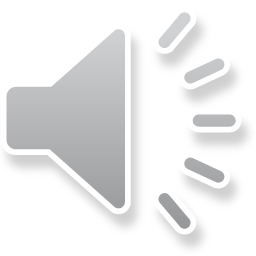 ALIH MEDIA ARSIP
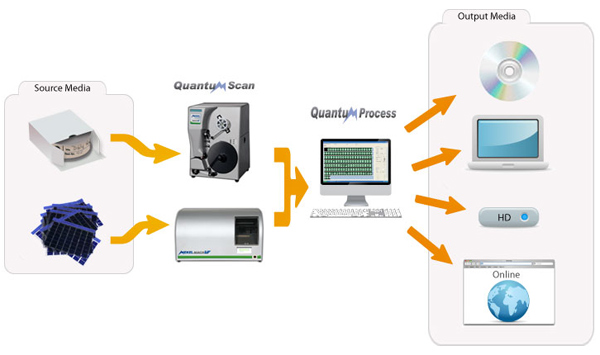 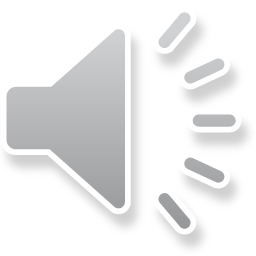 Kesimpulan
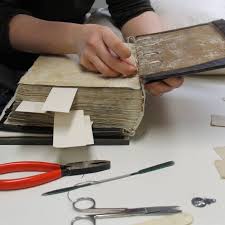 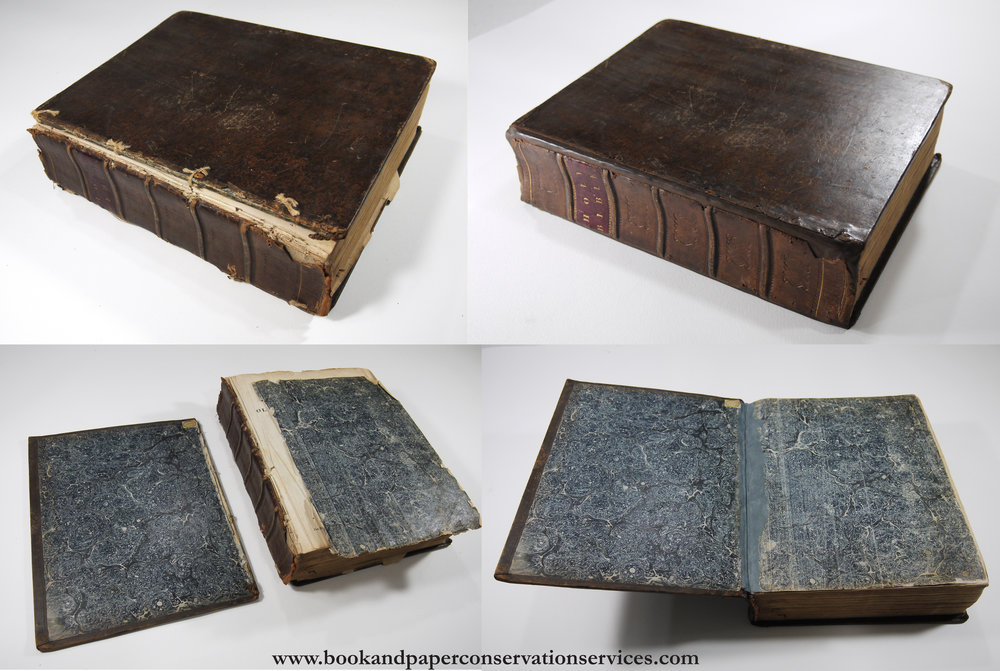 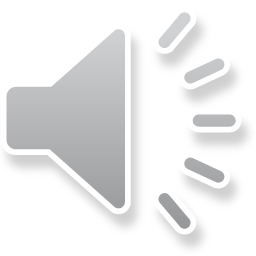 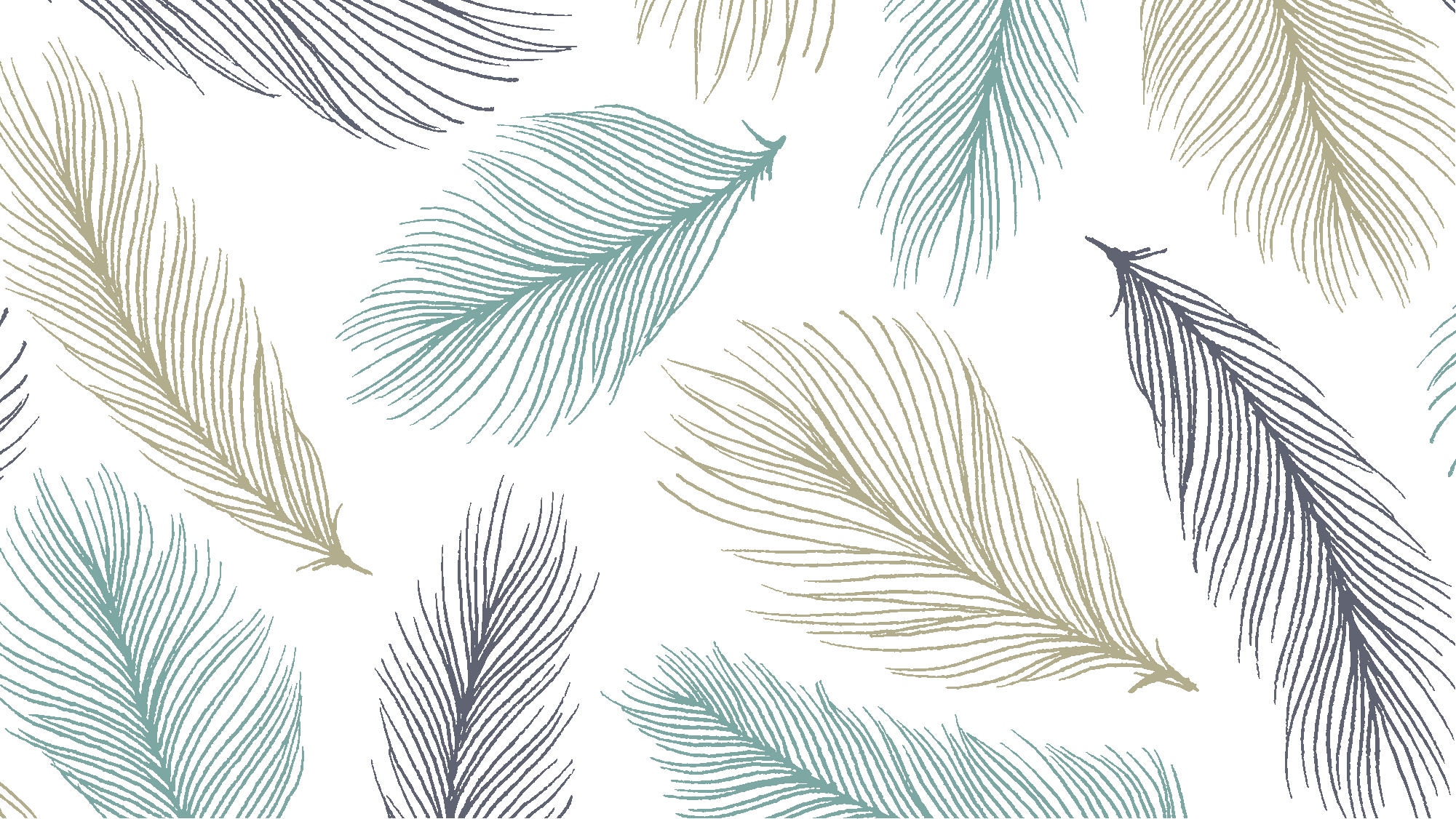 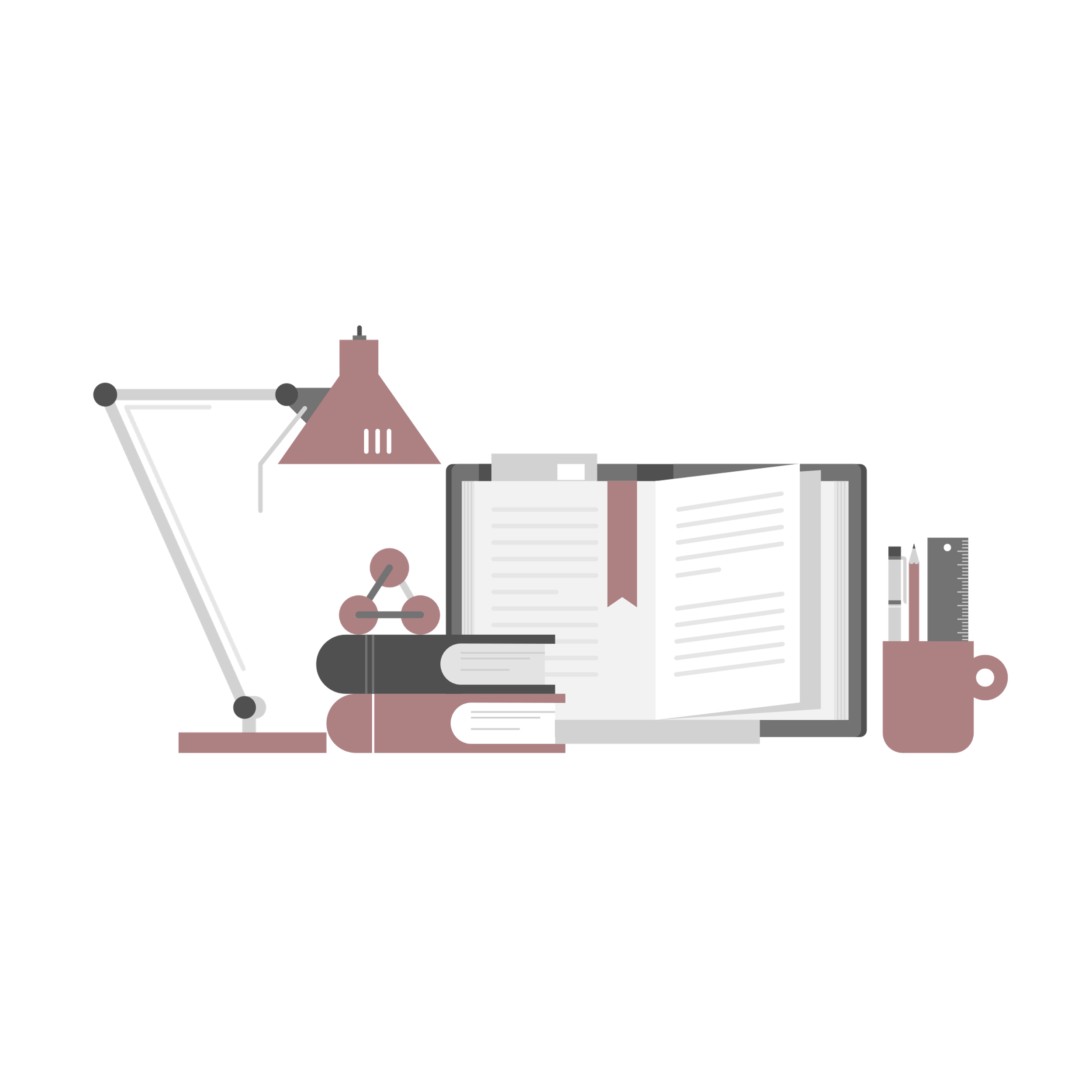 TERIMA KASIH